Öğrenme Soru-Cevap
Dr. İpek Gönüllü
SORU 6
Bir hatalı öğrenme/ hatalı sonuca varma durumunda davranışınız ne olur?
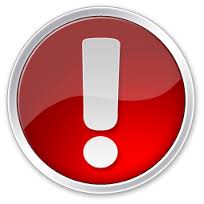 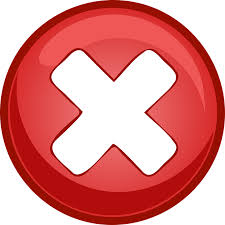 SORU 6
Hataları fark edebilmek, kabul edip onları düzeltmek için bir girişimde bulunmak başarıya ulaşmak için gereklidir.  Böyle bir durumda kendimizin neler yaptığını da bilmek ve bu konuda farkındalığımızı arttırmak da başarımızı arttırır.
SORU 6
Bu nedenle:
Çalışırken kafam karıştığında geri döner ve anlamaya çalışırım. 
Olasılıkları tekrar değerlendiririm.
Tutarsızlığı, uyumsuzluğu, karışıklığı fark eder, makul olanı kabul ederim.
SORU 6
Gereken bilgiyi bulmaya çalışırım.
Bir şeyi anlamadığım zaman diğer kişilerden yardım isterim.
Bilgiyi kavrayamadığım durumlarda kullandığım stratejileri değiştiririm.